MAESTRÍA EN ESTRATEGIA MILITAR TERRESTRE
 
“Implementación de un sistema de gestión de riesgos en FF.AA. en apoyo al Sistema Nacional Descentralizado de Gestión de Riesgos (SNDGR)”

AUTORES: 
TCRN DE E.M GINNO A. CRUZ J. MGS
TCRN DE E.M SANTIAGO VILLAVICENCIO S. MGS

DIRECTOR: 
TCRN DE E.M ANDRÉS RAMÍREZ MGS

24 de septiembre de 2020
TEMARIO
PLANTEAMIENTO DEL PROBLEMA
ENUNCIADO DEL PROBLEMA
PREGUNTAS DE INVESTIGACIÓN
JUSTIFICACIÓN DE LA INVESTIGACIÓN
OBJETIVO GENERAL
FUNDAMENTACIÓN TEÓRICA
HIPÓTESIS
VARIABLES INDEPENDIENTE Y DEPENDIENTES
OPERACIONALIZACIÓN DE LAS VARIABLES
OBJETO DE ESTUDIO Y CAMPO DE ACCIÓN
DISEÑO DE LA INVESTIGACIÓN
DESARROLLO DE LOS OBJETIVOS
OBJETIVOS DE LA PROPUESTA
MANUAL DE PROCESOS
CONCLUSIONES Y RECOMENDACIONES
1. PLANTEAMIENTO  DEL PROBLEMA
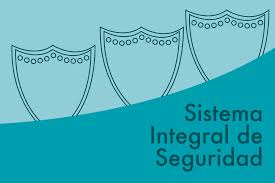 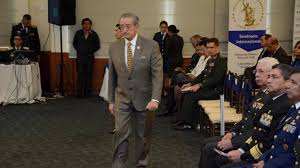 2. ENUNCIADO DEL PROBLEMA
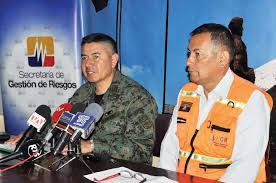 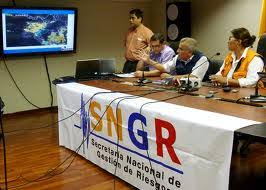 3.  PREGUNTAS DE INVESTIGACIÓN
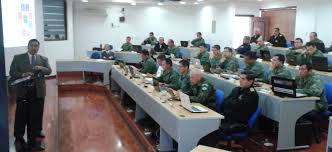 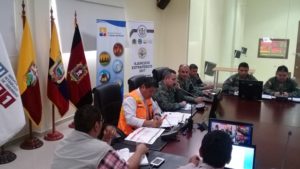 4.  JUSTIFICACIÓN DE LA INVESTIGACIÓN
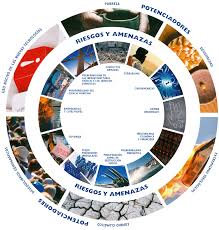 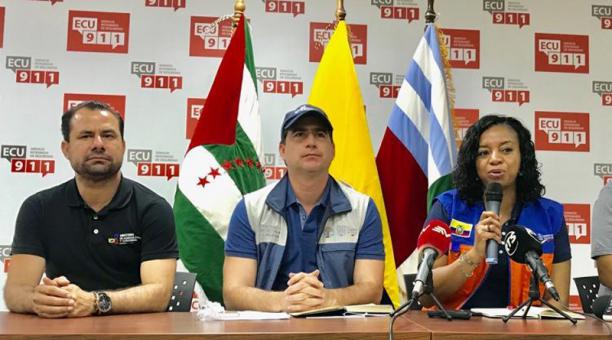 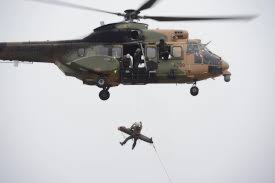 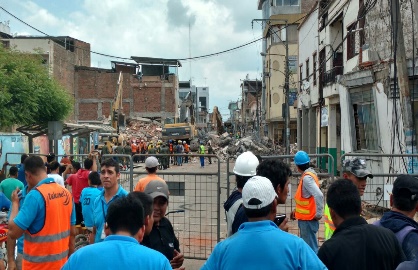 INTERÉS
ORIGINALIDAD
FACTIBILIDAD
SE DISPONE DE RECURSOS. 

EL ALCANCE A TRAVÉS DE LA DIRECCIÓN DE OPERACIONES DEL CC.FF.AA.
NO DISPONE DE DEPARTAMENTO ESPECÍFICO.

MATERIALIZACIÓN ORGANIZACIÓN EN FF.AA.
ATENCIÓN A CONFORMACIÓN ORGANIZACIÓN.

NEXO CON EL SNDGR PARA INTERACTUAR.
RELEVANCIA
ÁMBITOS DE INTERACCIÓN Y LOS RECURSOS .

VINCULO Y TRABAJO PLANIFICADO, ORGANIZADO Y COORDINADO.
5. OBJETIVOS DE LA INVESTIGACIÓN
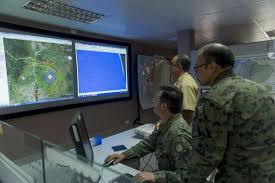 OBJETIVO GENERAL
IMPLEMENTAR UNA ESTRUCTURA ORGANIZACIONAL QUE ADMINISTRE EL SISTEMA DE GESTIÓN DE RIESGOS DE FF.AA EN EL EMPLEO, LA COORDINACIÓN Y EL APOYO AL SNDGR.
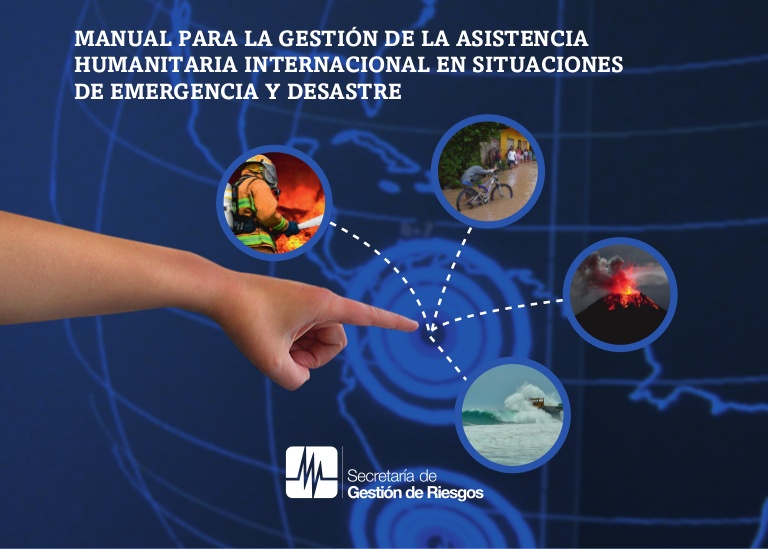 5. OBJETIVOS ESPECÍFICOS
IDENTIFICAR LA SITUACIÓN ACTUAL DEL EMPLEO, COORDINACIÓN Y APOYO DE FF.AA. AL SNDGR.
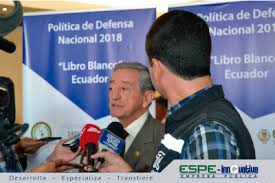 DETERMINAR LOS INSTRUMENTOS LEGALES QUE SUSTENTEN LA IMPLEMENTACIÓN DE LA ESTRUCTURA ORGANIZACIONAL DEL SISTEMA DE GESTIÓN DE RIESGOS EN FF.AA.
IDENTIFICAR LAS CAPACIDADES QUE NECESITA LA DIRECCIÓN DEL SISTEMA DE GESTIÓN DE RIESGOS EN FF.AA.
6. FUNDAMENTACIÓN TEÓRICA
POLÍTICA
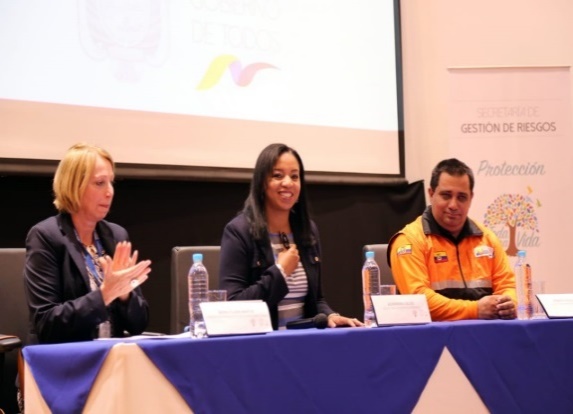 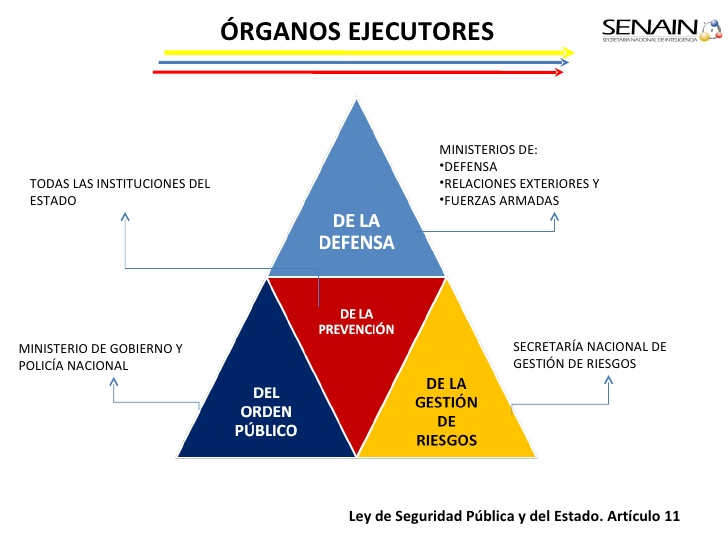 LINEAMIENTOS ESTRATÉGICOS
SISTEMA SEGURIDAD Y DEFENSA
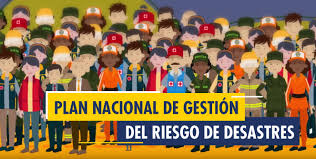 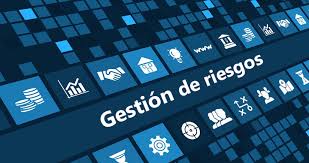 MILITAR
NORMATIVA
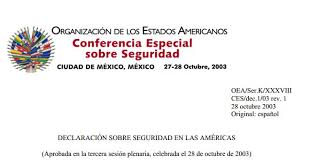 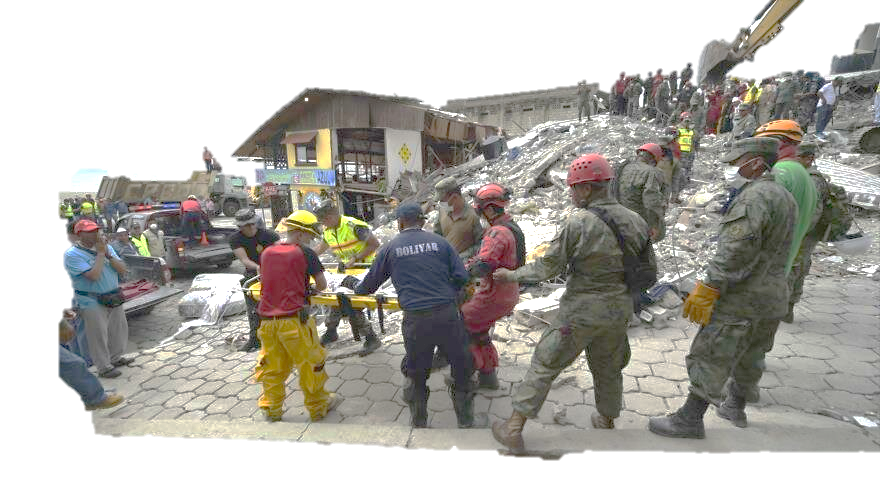 CIENCIA Y TECNOLOGÍA
SISTEMA DE SEGURIDAD INTEGRAL
AMENAZAS Y RIESGOS
7. HIPÓTESIS
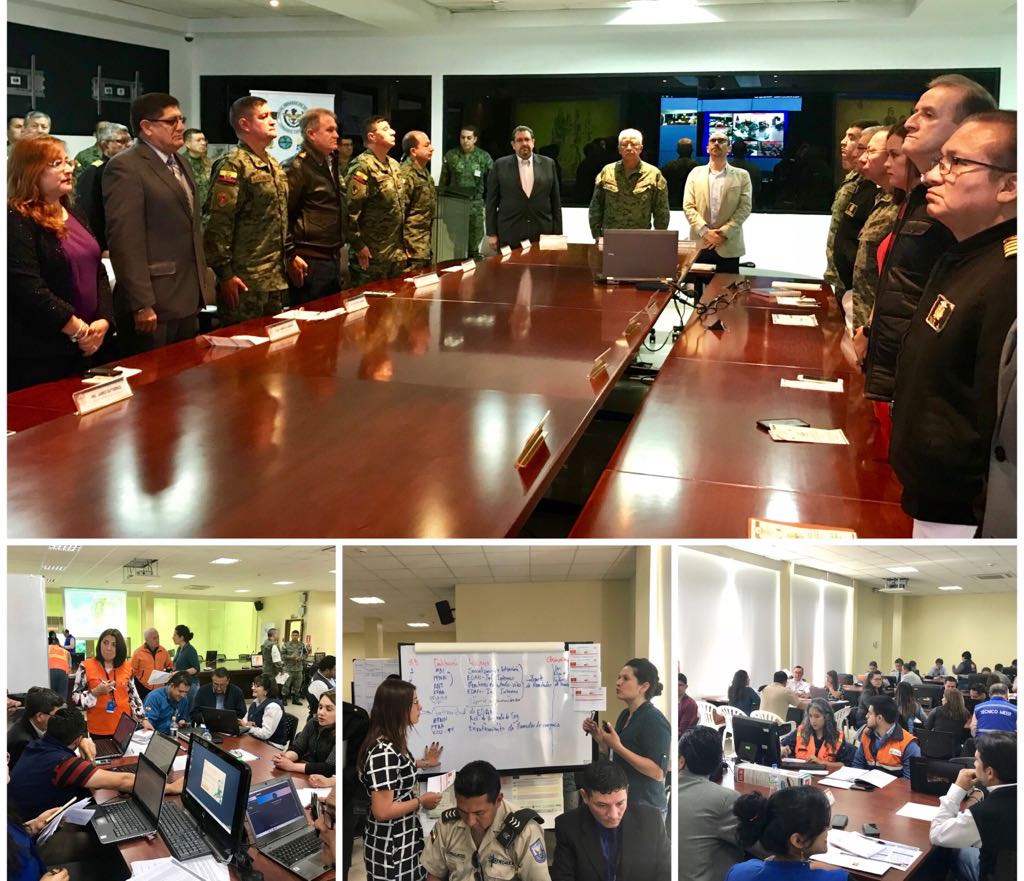 LA IMPLEMENTACIÓN DE UNA DIRECCIÓN DE SISTEMA DE GESTIÓN DE RIESGOS DE FF.AA. PERMITIRÁ ESTABLECER UNA ADECUADA COORDINACIÓN EN APOYO AL SNDGR, A FIN DE CONTAR CON UNA ESTRUCTURA ORGANIZACIONAL QUE FACILITE EL EMPLEO, COORDINACIÓN Y APOYO ENTRE LAS INSTITUCIONES DEL ESTADO, ESPECIALMENTE ENTRE FF.AA. Y EL SNDGR.
8. VARIABLES
INDEPENDIENTE
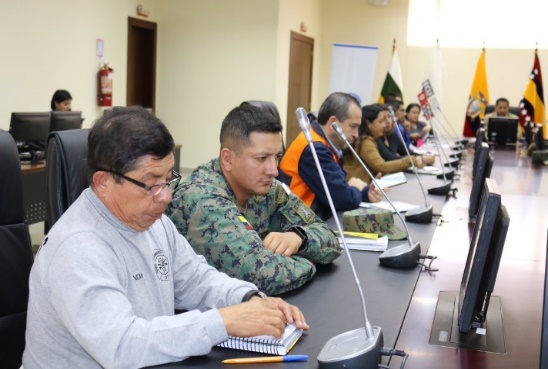 DEPENDIENTE
OPERACIONALIZACIÓN DE LAS VARIABLES
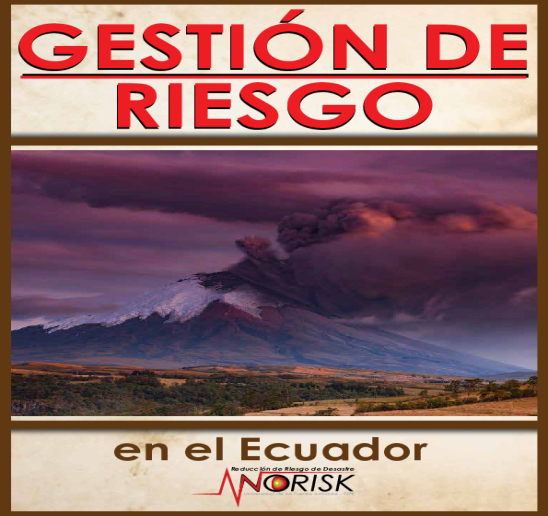 DIRECCIÓN DEL SISTEMA DE GESTIÓN DE RIESGOS DE FF.AA.
EMPLEO, COORDINACIÓN Y APOYO AL SNDGR ANTE EVENTOS ADVERSOS
9. OPERACIONALIZACIÓN DE LAS VARIABLES
10. OBJETO DE ESTUDIO Y CAMPO DE ACCIÓN
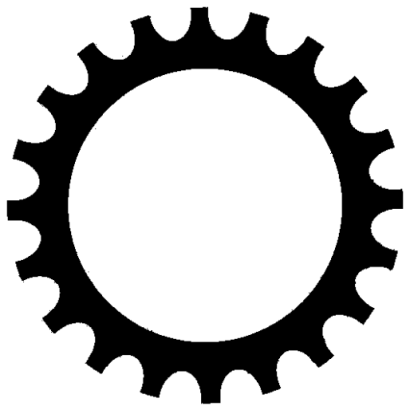 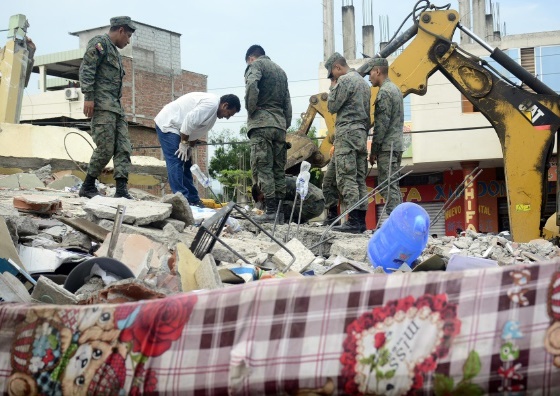 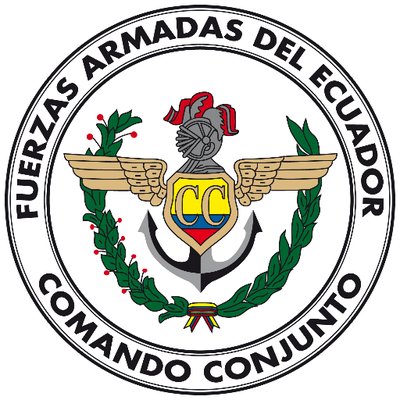 FF.AA EN LA GESTIÓN DE RIESGOS
EMPLEO,COORDINACIÓN Y APOYO EN GESTIÓN DE RIESGOS
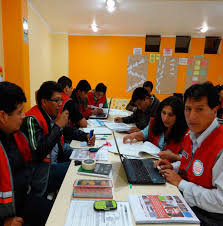 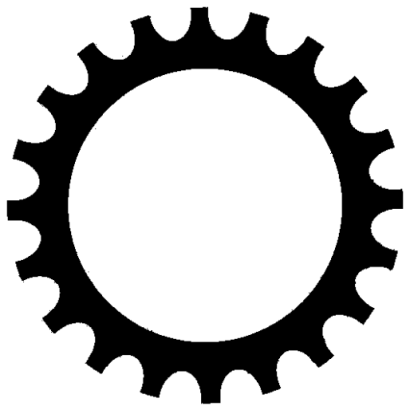 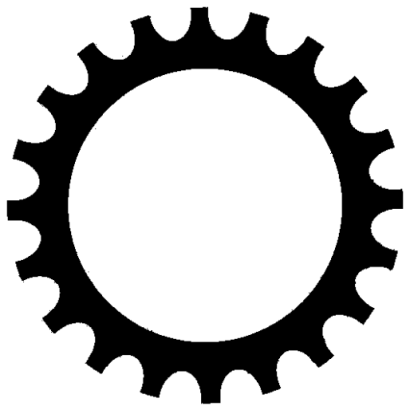 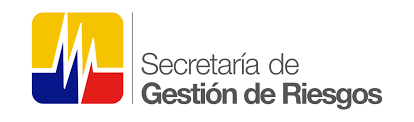 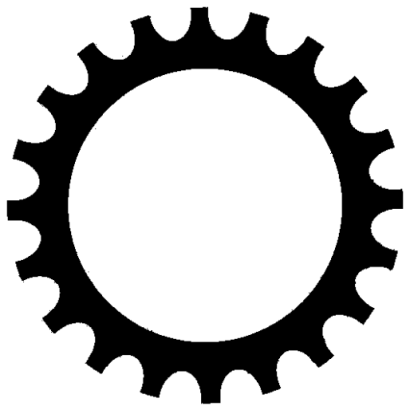 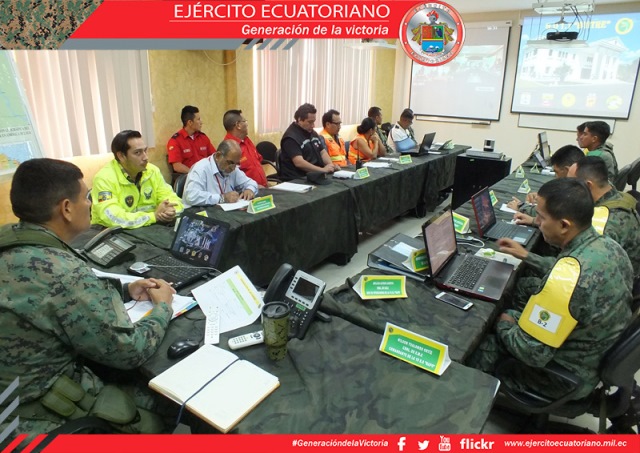 FF.AA. EN EL ECUADOR
2019-2020
11. DISEÑO DE LA INVESTIGACIÓN
TÉCNICAS
POBLACIÓN
INSTRUMENTOS
ENTREVISTA, LA ENCUESTA. 
LA OBSERVACIÓN DE CAMPO.
MIXTO, EXPERIMENTAL Y NO EXPERIMENTAL
OFICIALES DE FF.AA. 
 AUTORIDADES DEL SNDGR.
EXPERTOS Y ESPECIALISTAS EN EL TEMA.
PRUEBA PILOTO.
10 OF  Y ESPEC.
CUEST. 8 PREG
OBJ, CONT Y ACT. 
PROCESAR, ANAL. CONC RECOM Y ELABORAR LA PROPUESTA.
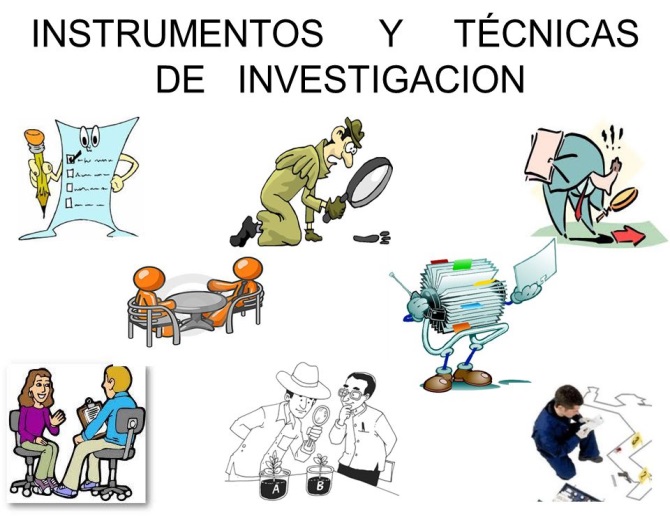 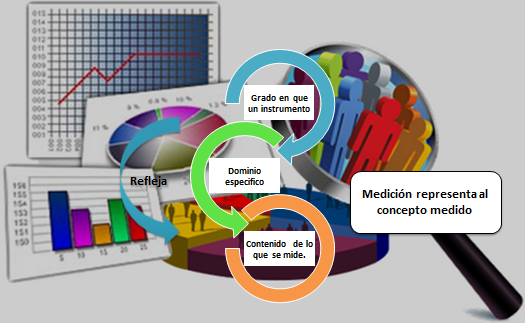 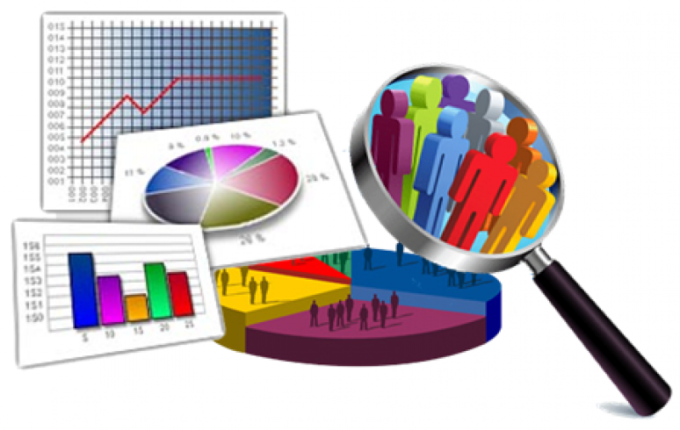 LA PROPUESTA
12. DESARROLLO DE LOS OBJETIVOS
12. DESARROLLO DE LOS OBJETIVOS
13. OBJETIVOS DE LA PROPUESTA
1
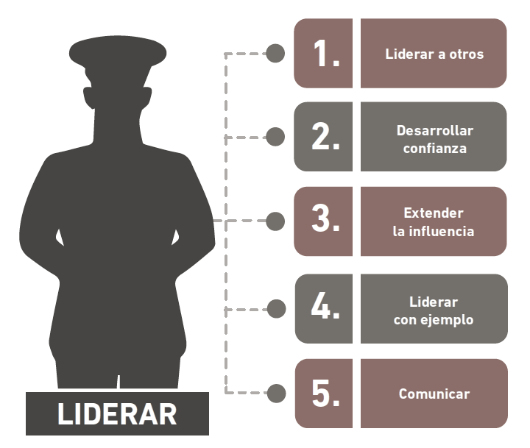 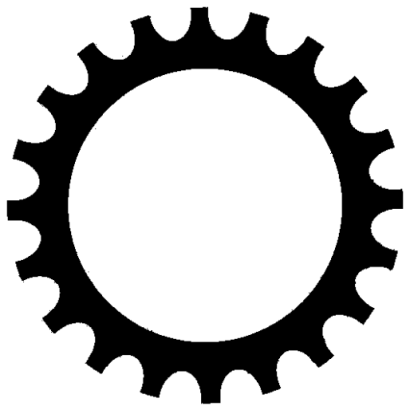 2
IMPLEMENTAR UNA ESTRUCTURA ORGANIZACIONAL EN FF.AA
ACTIV. NIVELES DE EMPLEO/
APLICACIÓN PROTOCOLOS
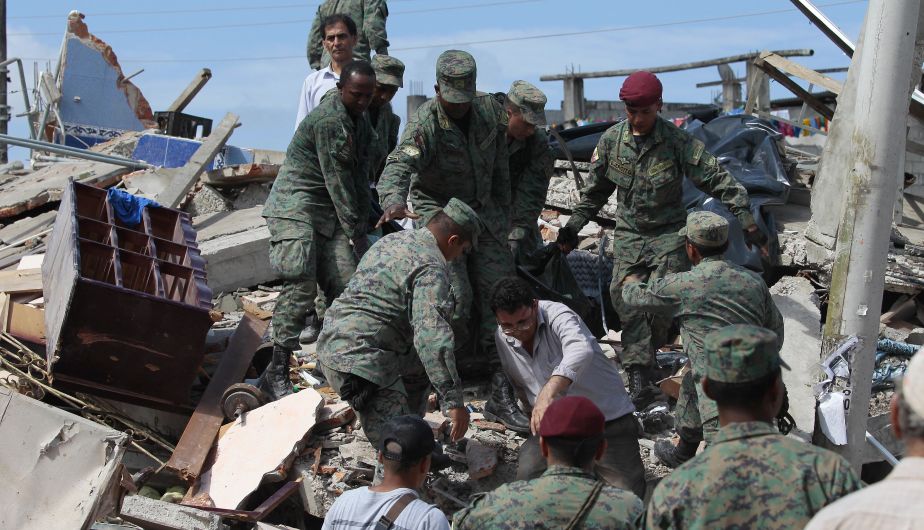 MODELO  TÉCNICO DE CAPACIDADES/
POLÍTICA PÚBLICA DE G.R
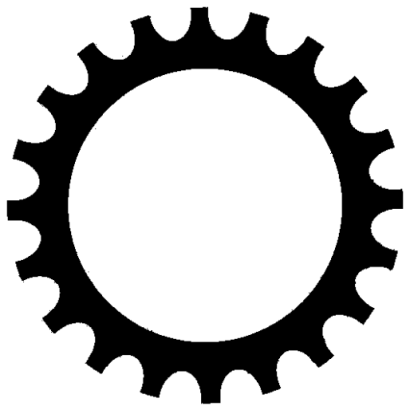 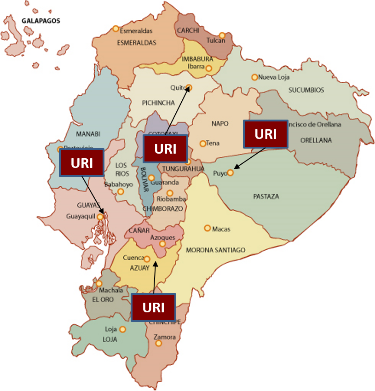 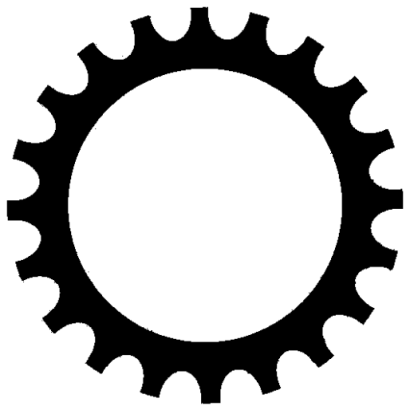 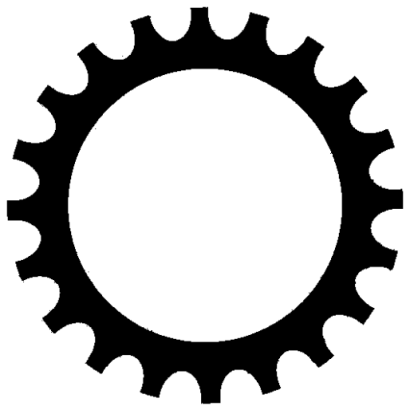 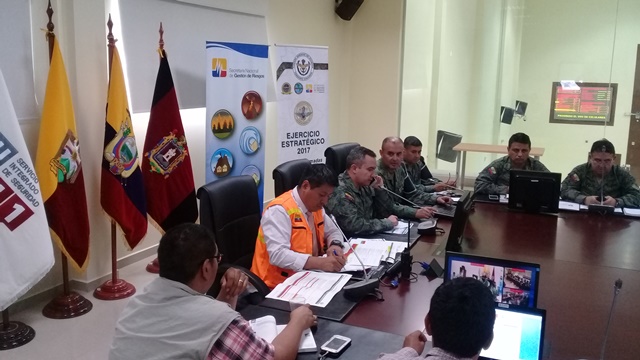 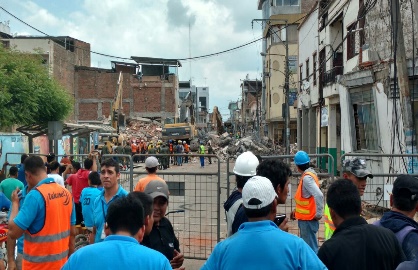 3
4
COLABORAR ACCION COORD. DIRECTA/INST.
ESTADO
13. PROPUESTA DE ESTRUCTURA ORGANIZACIONAL
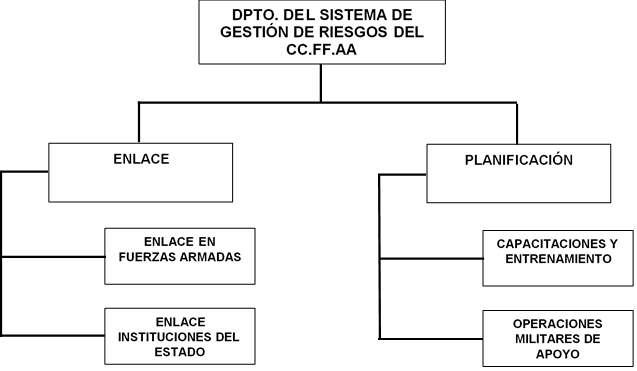 MAPA DE INTERRELACIÓN DEL MACROPROCESO DE GESTION DE RIESGOS INSTITUCIONAL
14. MANUAL DE PROCESOS
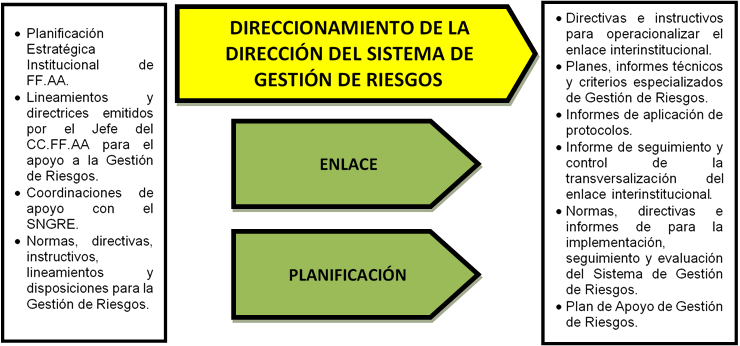 15. CONCLUSIONES
RECOMENDACIONES
País con múltiples amenazas, las funciones del Estado estén en condiciones de atender con eficacia y eficiencia.
Fortalecer la gobernanza del Riesgo dentro de las FF.AA.
Es necesario que cada institución del SNDGR cuente con una Dirección o Unidad especializada.
Establecer y mantener relaciones con sus contrapartes técnicas.
FF.AA históricamente ha trascendido por su compromiso con la nación, merecedor de la confianza del pueblo ecuatoriano.
Flujo de comunicación. Definir las líneas de acción en respuesta a la emergencia.
El significado de paz es extenso,  se amerita una adecuada articulación y coordinación con las Instituciones.
Analizar y evaluar los pedidos de ayuda internacional - coordinaciones junto con el SNDGR.
Necesidad de crear la Dirección del Sistema de Gestión de Riesgos dentro de las FF.AA.
Recolectar, verificar y compartir información.
GRACIAS POR SU ATENCIÓN
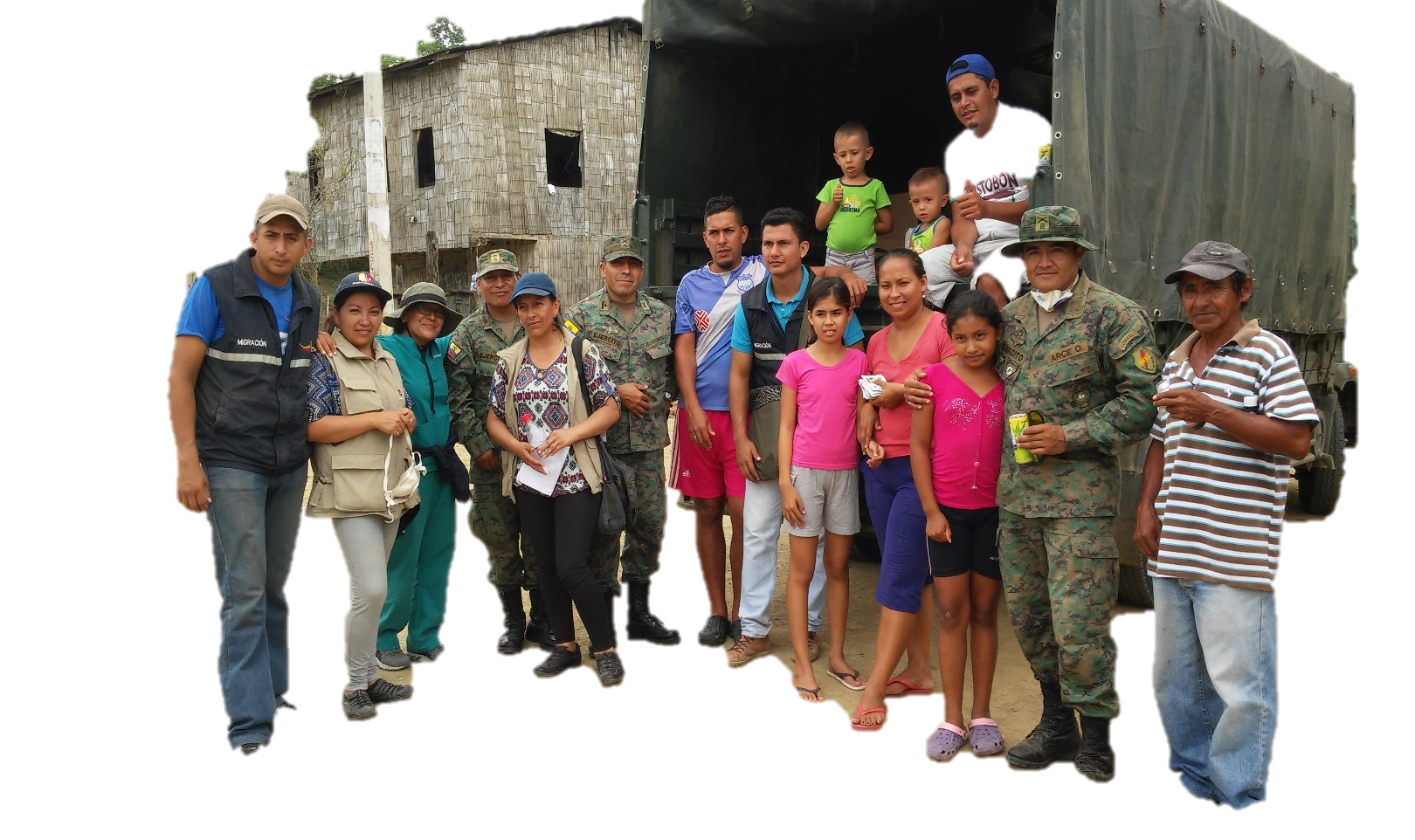